Rozwijanie kompetencji kluczowych uczniów – szkolenia i doradztwo dla JST w województwie lubelskim
Nowy paradygmat 
doskonalenia zawodowego nauczycieli 
w świetle zmian w prawie oświatowym
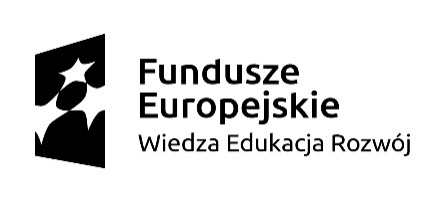 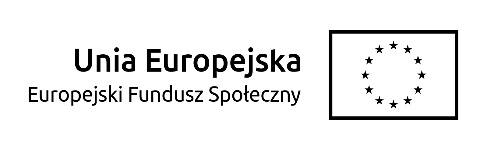 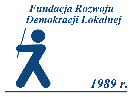 Rozwijanie kompetencji kluczowych uczniów – szkolenia i doradztwo dla JST w województwie lubelskim
Nauczyciel zawodem regulowanym
Nauczyciel krajach należących do Unii Europejskiej  jest zawodem regulowanym.
To oznacza, że jego wykonywanie dozwolone jest tylko po spełnieniu wymogów określonych przepisami prawnymi, 
w tym przypadku wymogiem zatrudnienia kandydata na stanowisku nauczyciela we wszystkich jednostkach systemu oświaty (publicznych i niepublicznych) jest posiadanie ściśle określonego w prawie wykształcenia.
Wyjątki z tej reguły mają charakter incydentalny i są obwarowane reżimem jego okresowego stosowania.
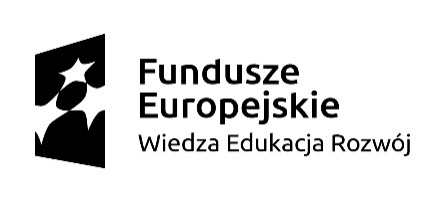 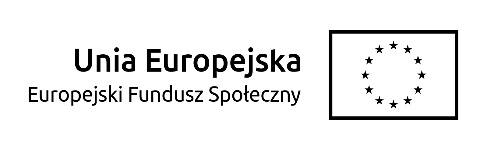 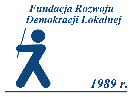 Rozwijanie kompetencji kluczowych uczniów – szkolenia i doradztwo dla JST w województwie lubelskim
Nauczyciel kluczowym uczestnikiem systemu oświaty
Preambuła KN
Mając na względzie doniosłą rolę oświaty i wychowania w Rzeczypospolitej Polskiej, pragnąc dać wyraz szczególnej randze społecznej zawodu nauczyciela 
zgodnie z potrzebami i oczekiwaniami, otwierając niniejszą ustawą drogę 
do dalszych uregulowań prawnych systemu edukacji narodowej, 
stanowi się, co następuje:
w odmienny sposób ustalony czas pracy
w odmienny sposób ustalony wymiar urlopu
urlop zdrowotny jako szczególny przywilej
liczne przywileje socjalne
ustawowo gwarantowane środki na doskonalenie zawodowe
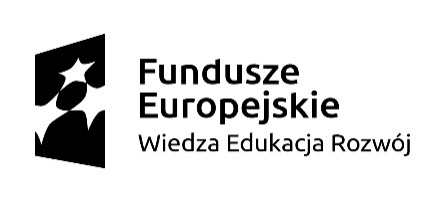 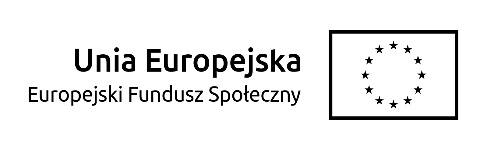 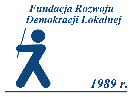 Rozwijanie kompetencji kluczowych uczniów – szkolenia i doradztwo dla JST w województwie lubelskim
Doskonalenie zawodowe nauczyciela (DZN) – przywilejem i obowiązkiem
Zmiana wprowadzona ustawą o finansowaniu zadań oświatowych
Art. 76. W ustawie z dnia 26 stycznia 1982 r. – Karta Nauczyciela (Dz. U. z 2017 r. poz. 1189) wprowadza się następujące zmiany: 
2) w art. 6 po pkt 3 dodaje się pkt 3a w brzmieniu:  
Art. 6. Nauczyciel obowiązany jest:
1) rzetelnie realizować zadania związane z powierzonym mu stanowiskiem oraz podstawowymi funkcjami szkoły: dydaktyczną, wychowawczą i opiekuńczą, w tym zadania związane z zapewnieniem bezpieczeństwa uczniom w czasie zajęć organizowanych przez szkołę;
2) wspierać każdego ucznia w jego rozwoju;
3) dążyć do pełni własnego rozwoju osobowego;
„3a) doskonalić się zawodowo, zgodnie z potrzebami szkoły;”;
4) kształcić i wychowywać młodzież w umiłowaniu Ojczyzny, w poszanowaniu Konstytucji Rzeczypospolitej Polskiej, w atmosferze wolności sumienia i szacunku dla każdego człowieka;
5) dbać o kształtowanie u uczniów postaw moralnych i obywatelskich zgodnie z ideą demokracji, pokoju i przyjaźni między ludźmi różnych narodów, ras i światopoglądów.
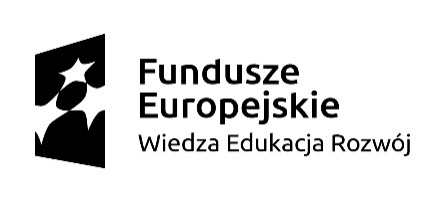 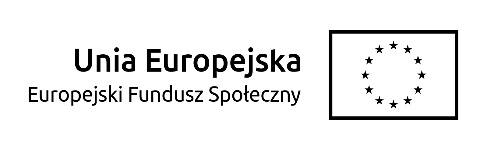 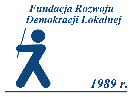 Rozwijanie kompetencji kluczowych uczniów – szkolenia i doradztwo dla JST w województwie lubelskim
Edukacja w Krajowym Programie Reform
Poprawa dostępności form wczesnej edukacji i opieki, w tym edukacji przedszkolnej.
Lepsze dostosowanie kształcenia i szkolenia do potrzeb rynku pracy.
Poprawa jakości edukacji (jakości pracy szkół i placówek edukacyjnych), doskonalenie metod i warunków nauczania i wychowania, ulepszanie organizacji pracy oraz podnoszenie kompetencji kadry.
Opieranie polityki edukacyjnej na kompleksowej i spójnej strategii uczenia się przez całe życie, ze szczególnym uwzględnieniem poprawy w zakresie upowszechnienia uczenia się dorosłych.
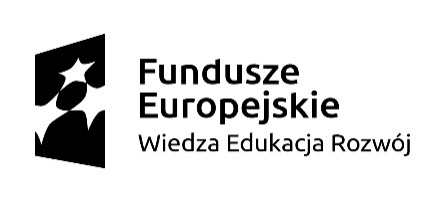 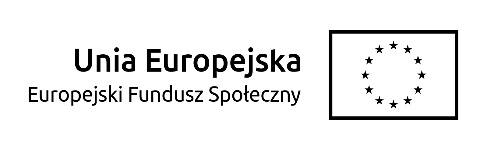 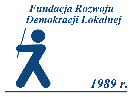 Rozwijanie kompetencji kluczowych uczniów – szkolenia i doradztwo dla JST w województwie lubelskim
Zmiany strukturalne i jakościowe w systemie doskonalenia zawodowego nauczycieli
Są postulaty by warunkiem formalnym prowadzenia kształcenia nauczycieli jakie musiałaby spełniać uczelnia było prowadzenie działalność naukowej w zakresie pedagogiki.

2.     Obowiązkowa akredytacja placówek doskonalenia nauczycieli.

3.     Szkoły ćwiczeń –powiązane z wystandaryzowanym systemem doradztwa metodycznego dla nauczycieli wszystkich jednostek oświatowych (publicznych i niepublicznych).

4.     Mocniejsze powiązanie WDN z potrzebami szkoły.
Przeznaczenie środków na DZN zgodnie z potrzebami szkoły.
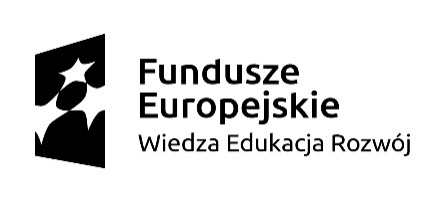 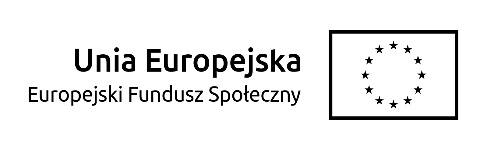 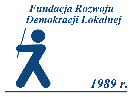 Rozwijanie kompetencji kluczowych uczniów – szkolenia i doradztwo dla JST w województwie lubelskim
Zmianie ulega wymiar i struktura wydatków na doskonalenie zawodowe nauczycieli  w JST
Zmiany w art. 70 a  KN
Wyciąg z ustawy - termin wprowadzenia
Analiza porównawcza – dotychczasowych i nowych zapisów ustawy

 Czas wdrożenia nowych zasad  - 1 stycznia 2019 r. 
Lokalne systemy doskonalenia zawodowego nauczycieli: 
bez doradztwa metodycznego
obowiązkowa opinia związków zawodowych dla podziału środków
wspólny określony rozporządzeniem katalog kwalifikowalnych form doskonalenia nauczycieli i rodzajów wydatków 

Nie znamy jeszcze rozporządzenia 
które będzie obowiązywało od 1 stycznia 2019 r.
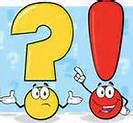 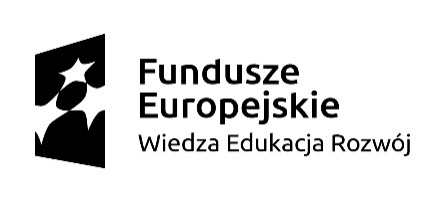 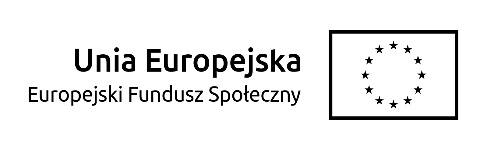 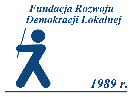 Rozwijanie kompetencji kluczowych uczniów – szkolenia i doradztwo dla JST w województwie lubelskim
Kim jest przeciętny nauczyciel w Polsce ?Tylko 4% nauczycieli wchodzących do zawodu !Ponad 60 % nauczycieli w wieku 30-49 lat
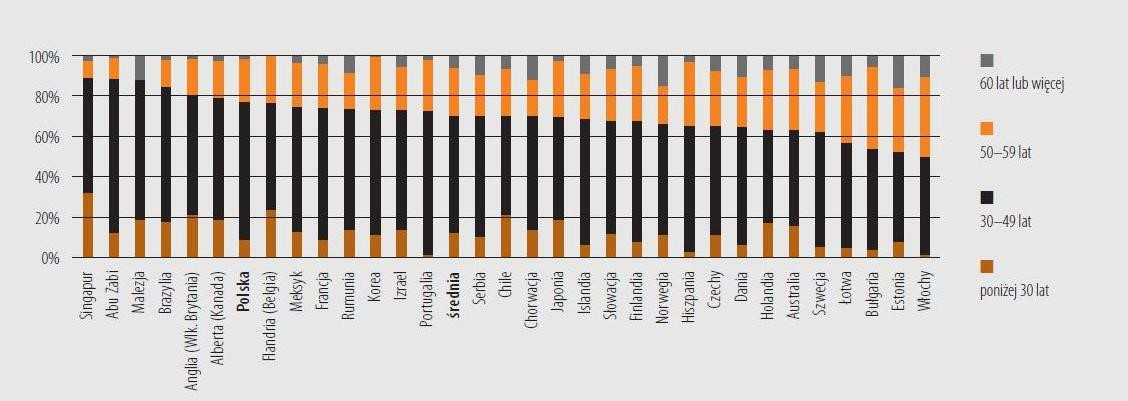 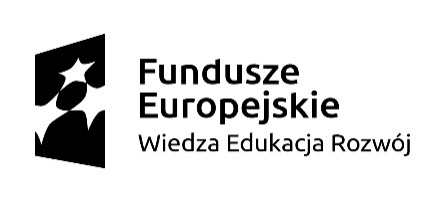 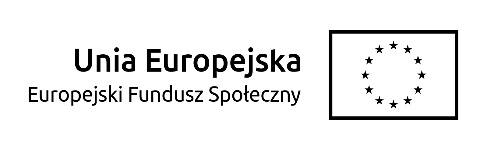 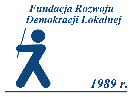 Rozwijanie kompetencji kluczowych uczniów – szkolenia i doradztwo dla JST w województwie lubelskim
W jakich kompetencjach polski nauczyciel odczuwa braki ?58%  nauczycieli zgłasza potrzebę szkolenia w zakresie - metod pracy z uczniem ze SPE- stosowaniem nowych technologii w pracy
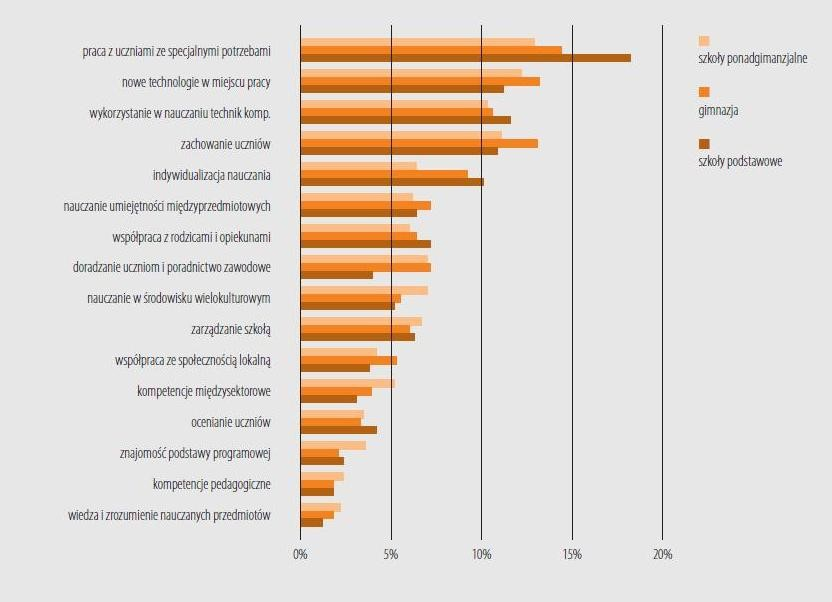 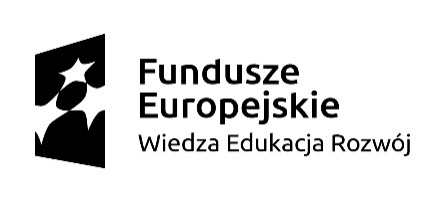 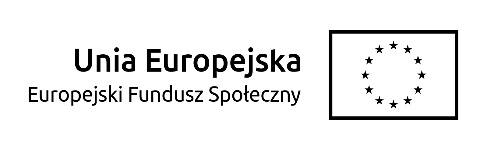 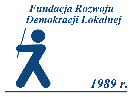 Rozwijanie kompetencji kluczowych uczniów – szkolenia i doradztwo dla JST w województwie lubelskim
Jakie kompetencje polski nauczyciel ceni i chce zdobywać ?94%  nauczycieli uważa, że rolą nauczyciela jest ułatwianie uczniom pracy własnejale tylko42 % angażuje uczniów do prac w małych grupach16 %  angażuje uczniów w dłuższe projekty66 %  wdraża alternatywne sposoby nauczania
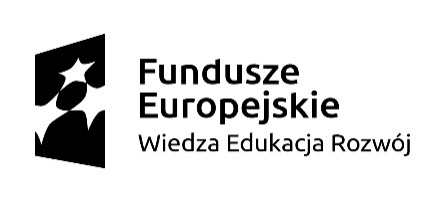 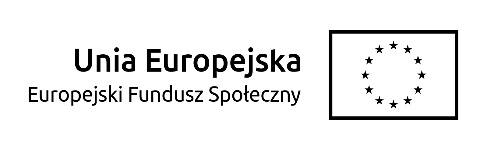 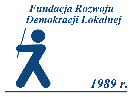 Rozwijanie kompetencji kluczowych uczniów – szkolenia i doradztwo dla JST w województwie lubelskim
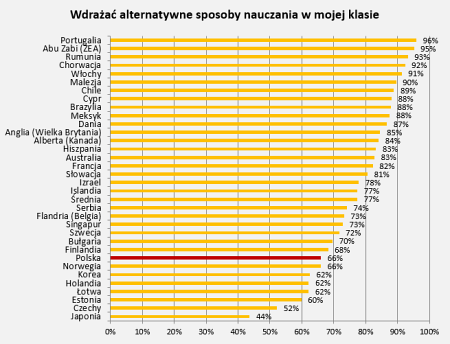 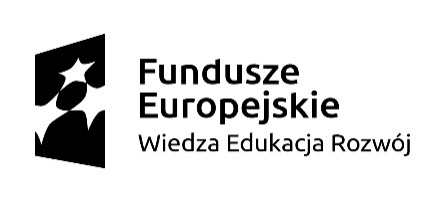 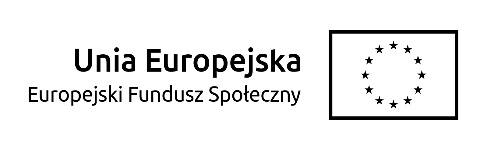 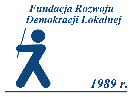 Rozwijanie kompetencji kluczowych uczniów – szkolenia i doradztwo dla JST w województwie lubelskim
Jak jest z wykorzystaniem środków na doskonalenie zawodowe nauczycieli ...........????Raport NIK Nr ewid. 50/2012/P11073/KNO KNO-4101-03-00/2011
Najwyższa Izba Kontroli  oceniła negatywnie 
realizację zadań przez skontrolowane 
organy prowadzące szkoły 
oraz wojewódzkie placówki doskonalenia nauczycieli 
i szkoły publiczne 
w zakresie doskonalenia zawodowego nauczycieli, 
a także przez szkoły wyższe w zakresie kształcenia nauczycieli. System kształcenia i doskonalenia zawodowego nauczycieli nie zapewnia dostatecznego wsparcia dla szkół i nauczycieli.
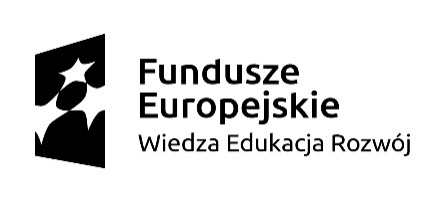 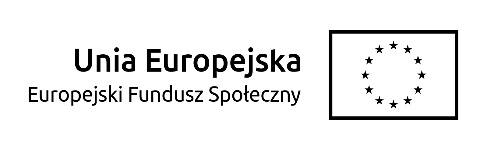 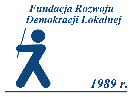 Rozwijanie kompetencji kluczowych uczniów – szkolenia i doradztwo dla JST w województwie lubelskim
Planowanie i wydatkowanie środków na DZN w budżetach skontrolowanych organów prowadzących szkoły
Raport NIK  - ewid. 50/2012/P11073/KNO KNO-4101-03-00/2011

Str. 19 – struktura form doskonalenia zawodowego

str 31 – wykorzystanie środków na DZN

str. 5 – stwierdzone nieprawidłowości w działaniach JST
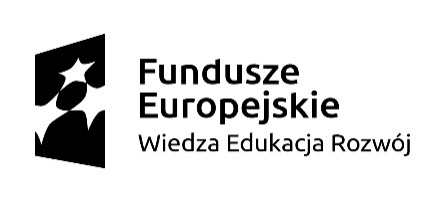 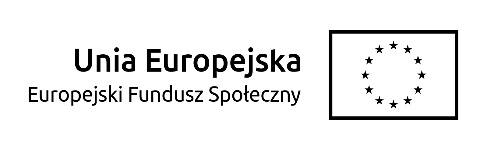 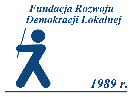 Rozwijanie kompetencji kluczowych uczniów – szkolenia i doradztwo dla JST w województwie lubelskim
Zmienia się paradygmat doskonalenia zawodowego nauczycieli
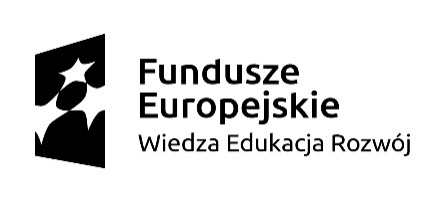 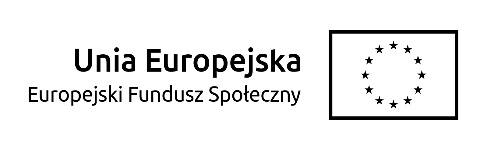 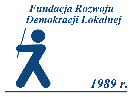 Rozwijanie kompetencji kluczowych uczniów – szkolenia i doradztwo dla JST w województwie lubelskim
Systemowej pomocy potrzebuje
Nauczyciel na starcie – stażysta 
Dyrektor na starcie
Opiekun stażu w zakresie kompetencji organizowania wsparcia młodym nauczycielom
Nauczyciel z długim stażem pracy potrzebuje wsparcia w zakresie
Merytorycznego uzupełninia wiedzy kierunkowej
Przekazywania uczniom umiejętności uczenia się
Systematycznego doskonalenia metodycznego 
Wsparcia we wdrożeniu założeń polityki rozwoju edukacji
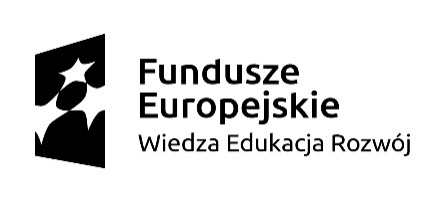 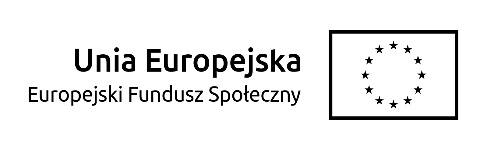 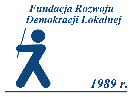 Rozwijanie kompetencji kluczowych uczniów – szkolenia i doradztwo dla JST w województwie lubelskim
Systemowy charakter doskonalenia zawodowego nauczycieli
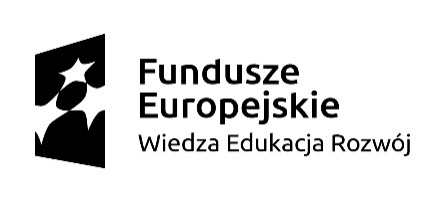 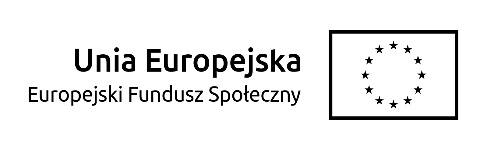 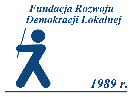 Rozwijanie kompetencji kluczowych uczniów – szkolenia i doradztwo dla JST w województwie lubelskim
Spójny system kształcenia i doskonalenia zawodowego nauczycieli podstawą jakości systemu oświaty
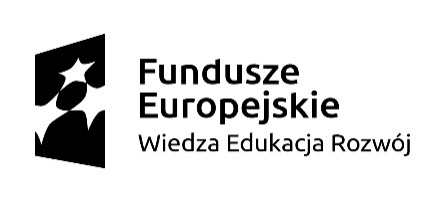 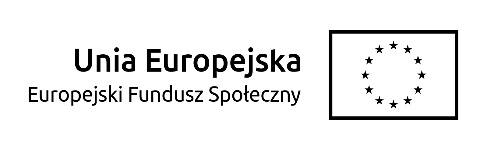 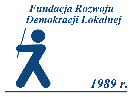 Rozwijanie kompetencji kluczowych uczniów – szkolenia i doradztwo dla JST w województwie lubelskim
Dziękuję za uwagęopracowano na podstawie materiałów ORE
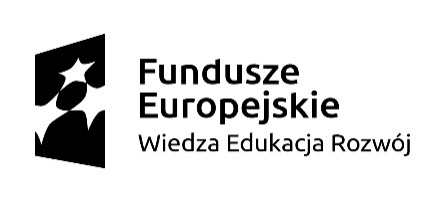 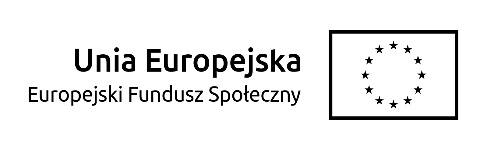 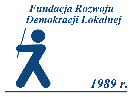